Система быстрых платежей.
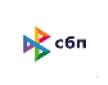 Система быстрых платежей (СБП) — сервис, который позволяет физическим лицам мгновенно (в режиме 24/7) переводить деньги по номеру мобильного телефона себе или другим лицам, вне зависимости от того, в каком банке открыты счета отправителя или получателя средств. Для этого необходимо, чтобы эти банки были подключены к Системе быстрых платежей.
Тарифы банков для пользователей
С 01.05.2020 Банком России установлены следующие максимальные ставки комиссий банков для их клиентов: 
при переводе средств физическими лицами в пользу физических лиц:
на сумму до 100 тыс руб в месяц — плата не взимается; 
свыше 100 тыс руб в месяц — не более 0,5% от суммы перевода, но не более 1,5 тыс рублей за перевод.
Подключение в приложении Россельхозбанк.
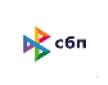 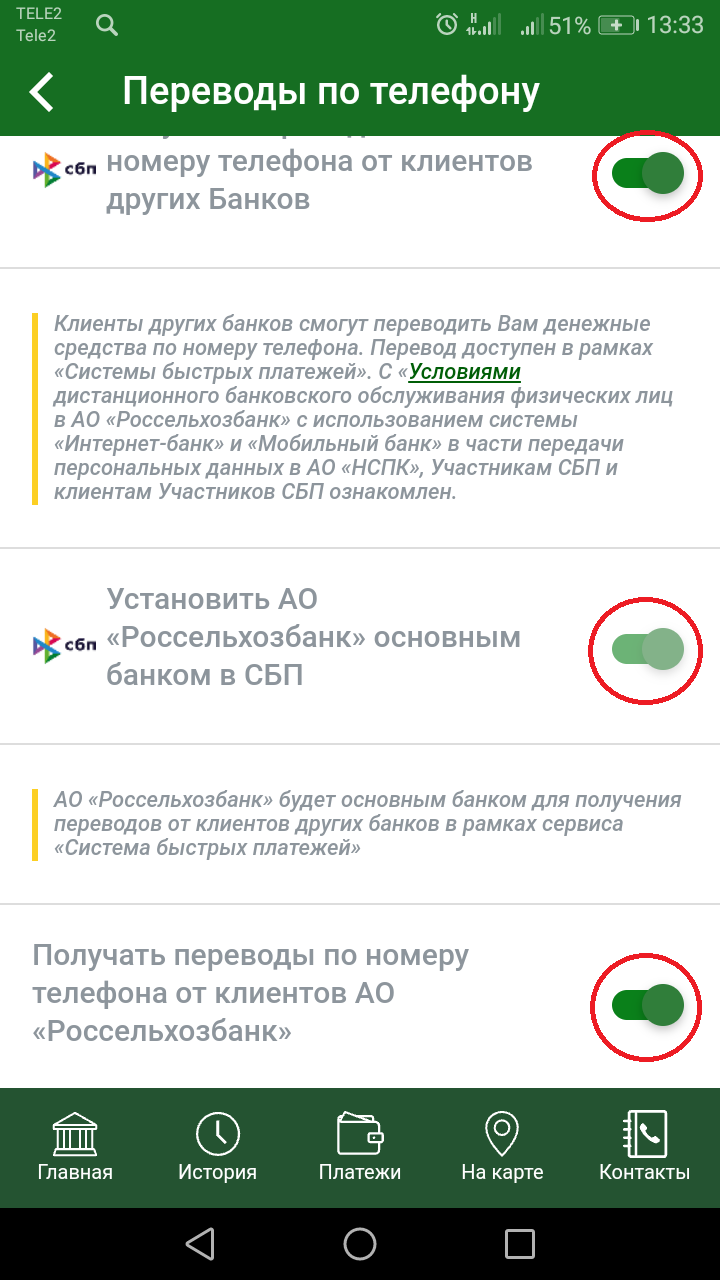 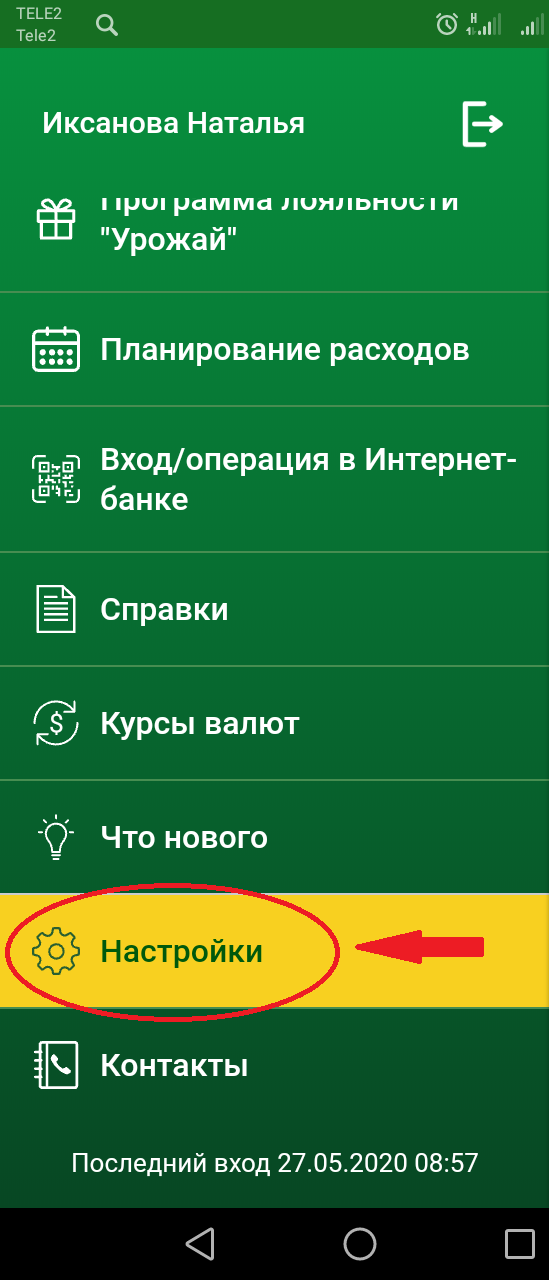 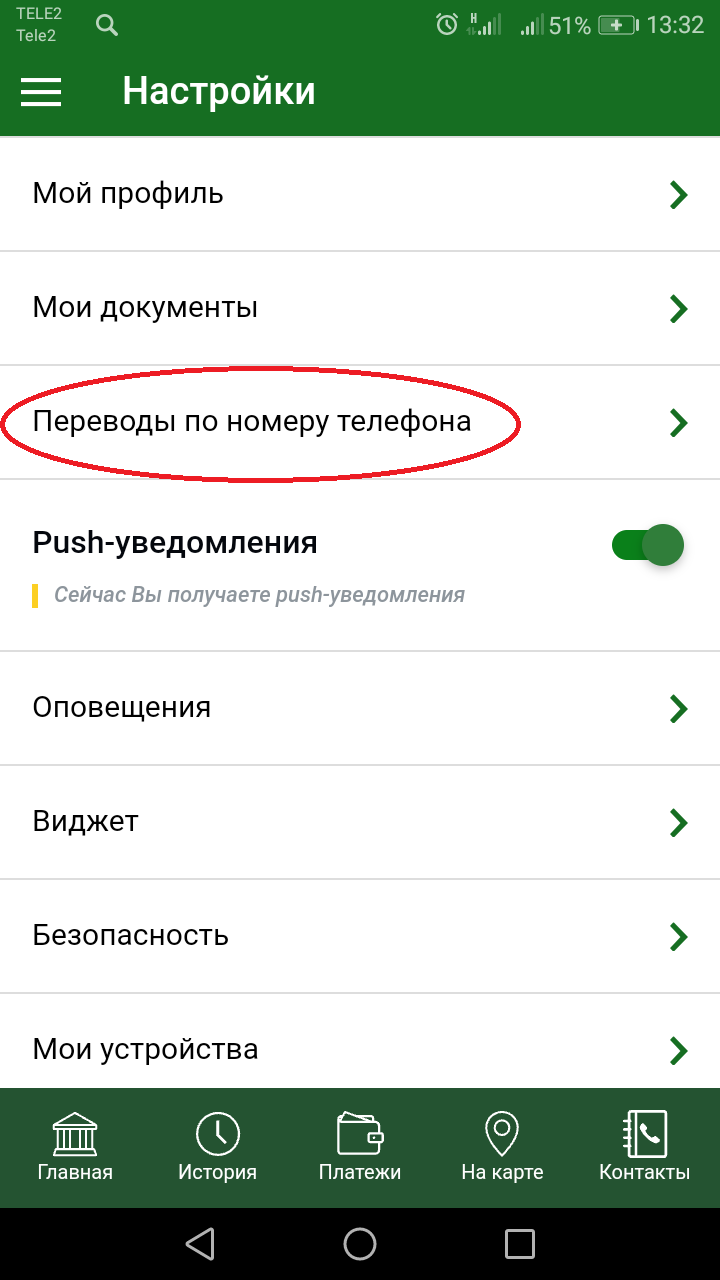 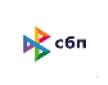 Подключение в приложении Сбербанк онлайн.
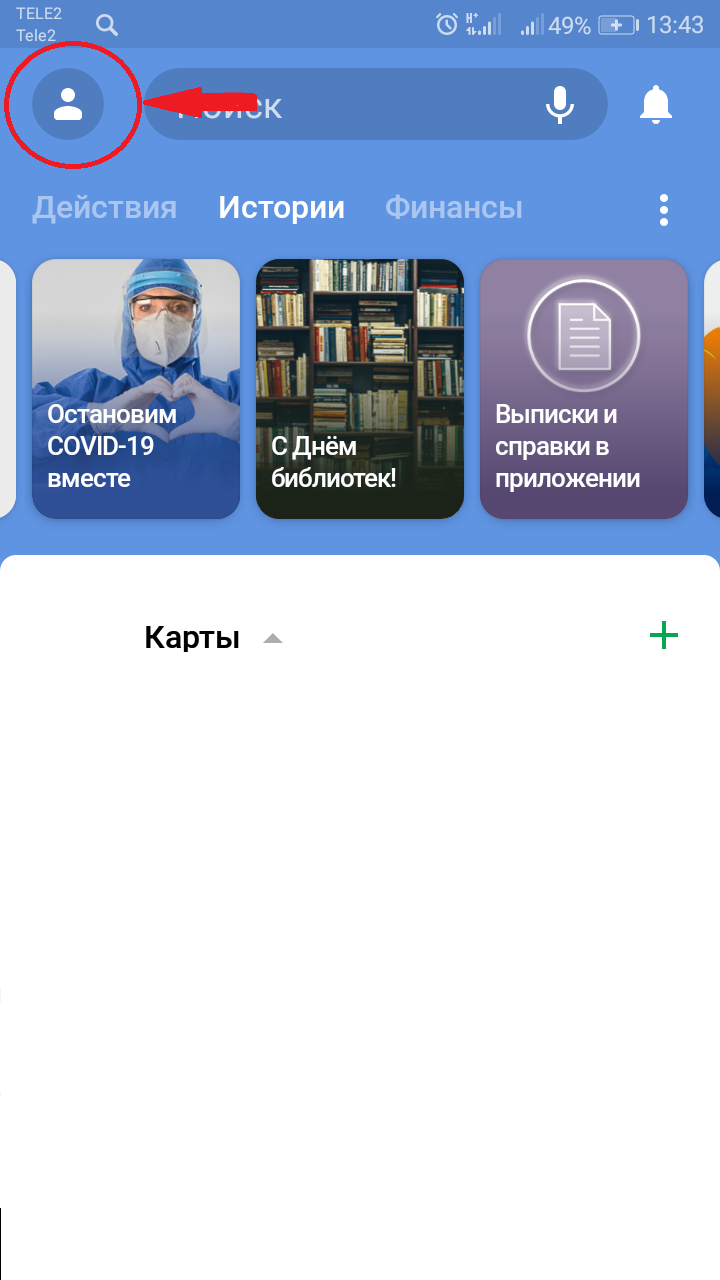 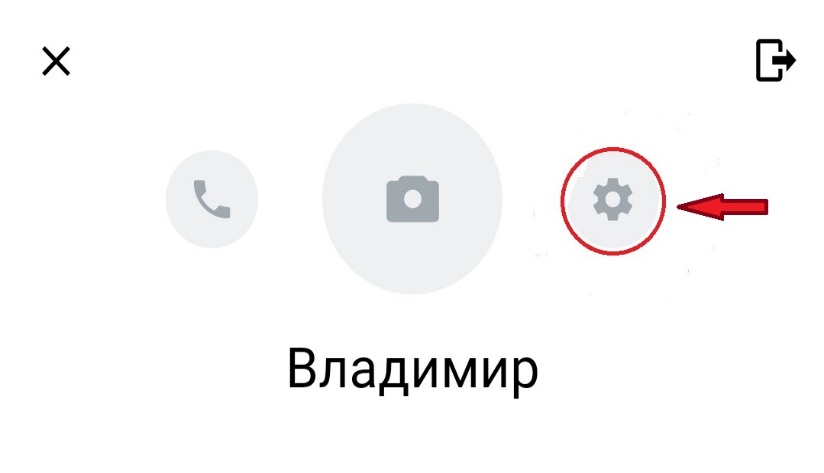 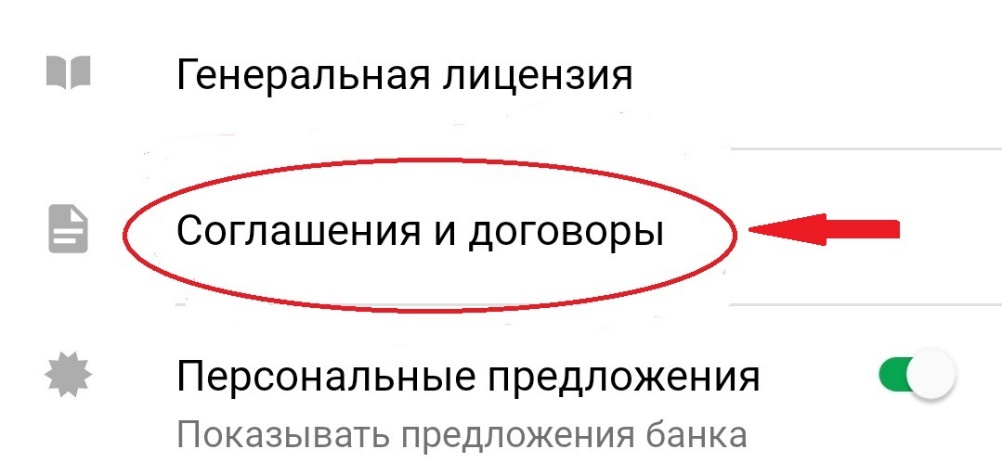 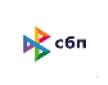 Подключение в приложении Сбербанк онлайн.
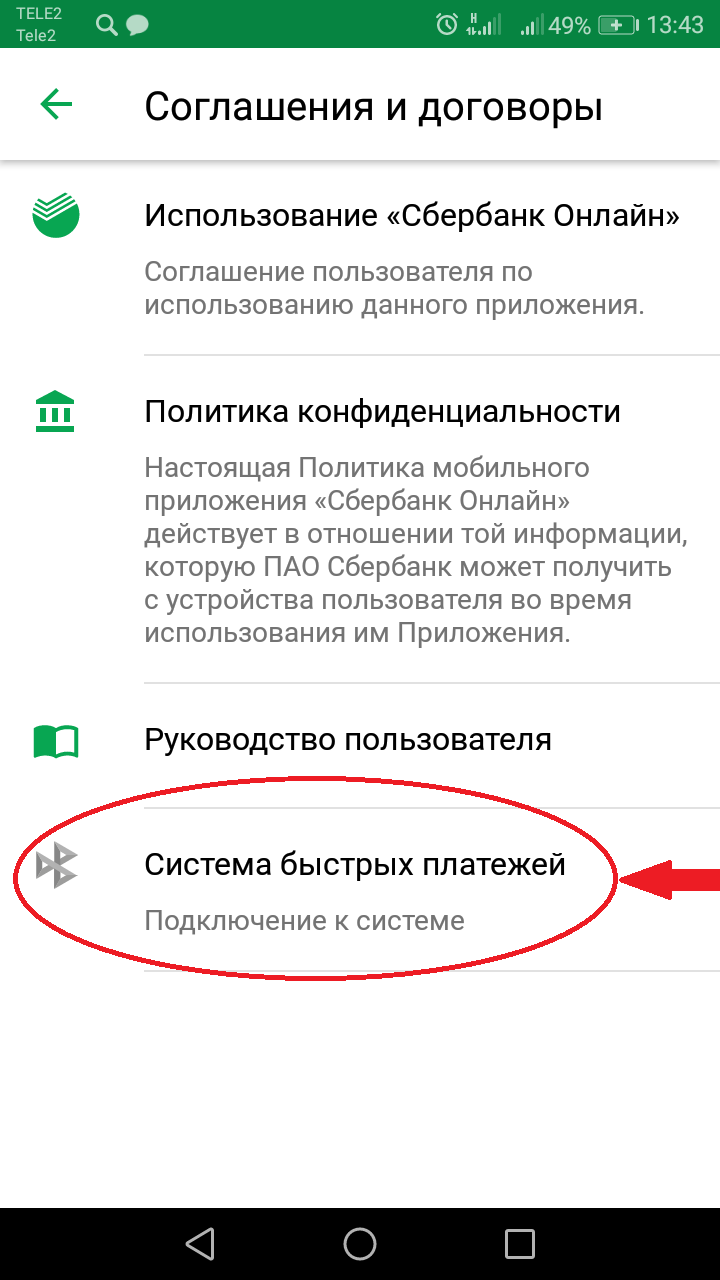 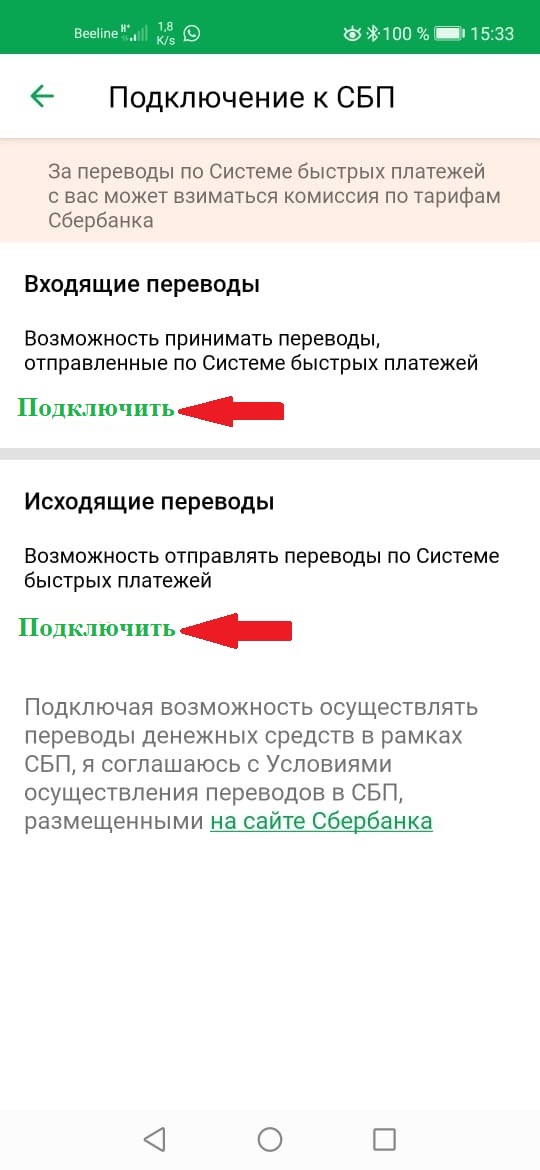 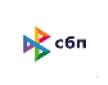 Совершение перевода    РСХБ-Сбербанк                                                    (или любой другой банк)
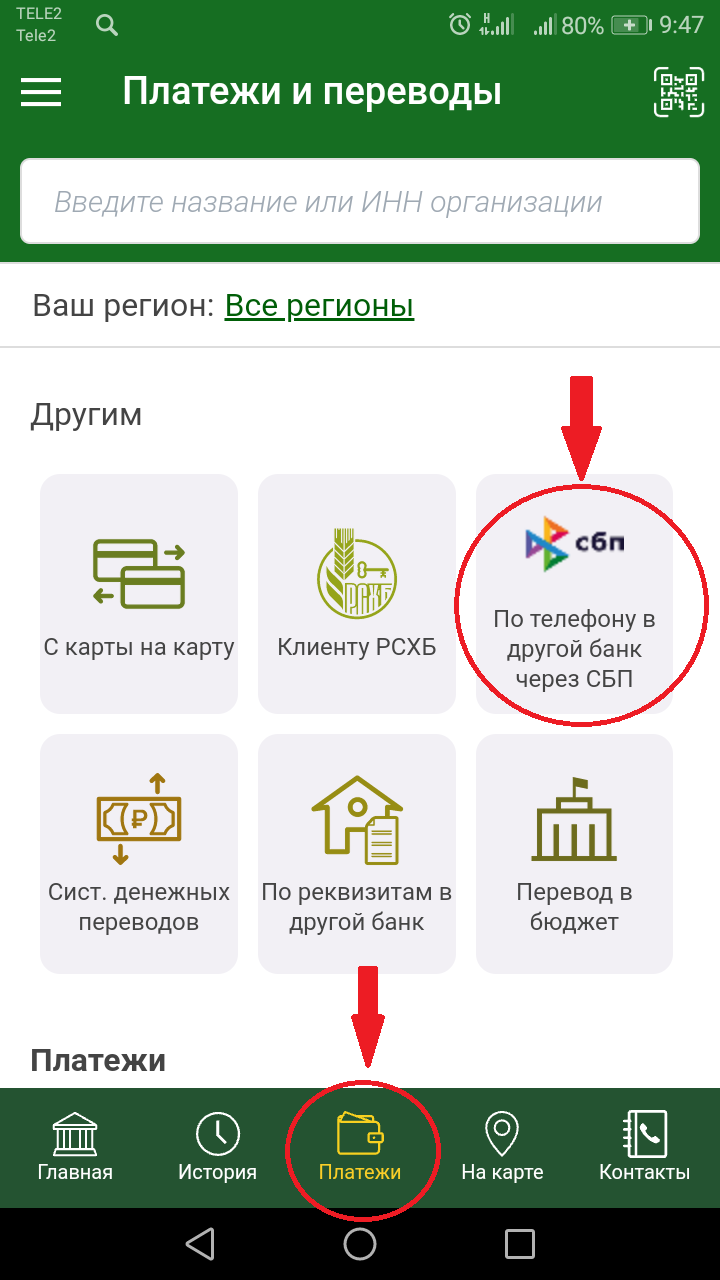 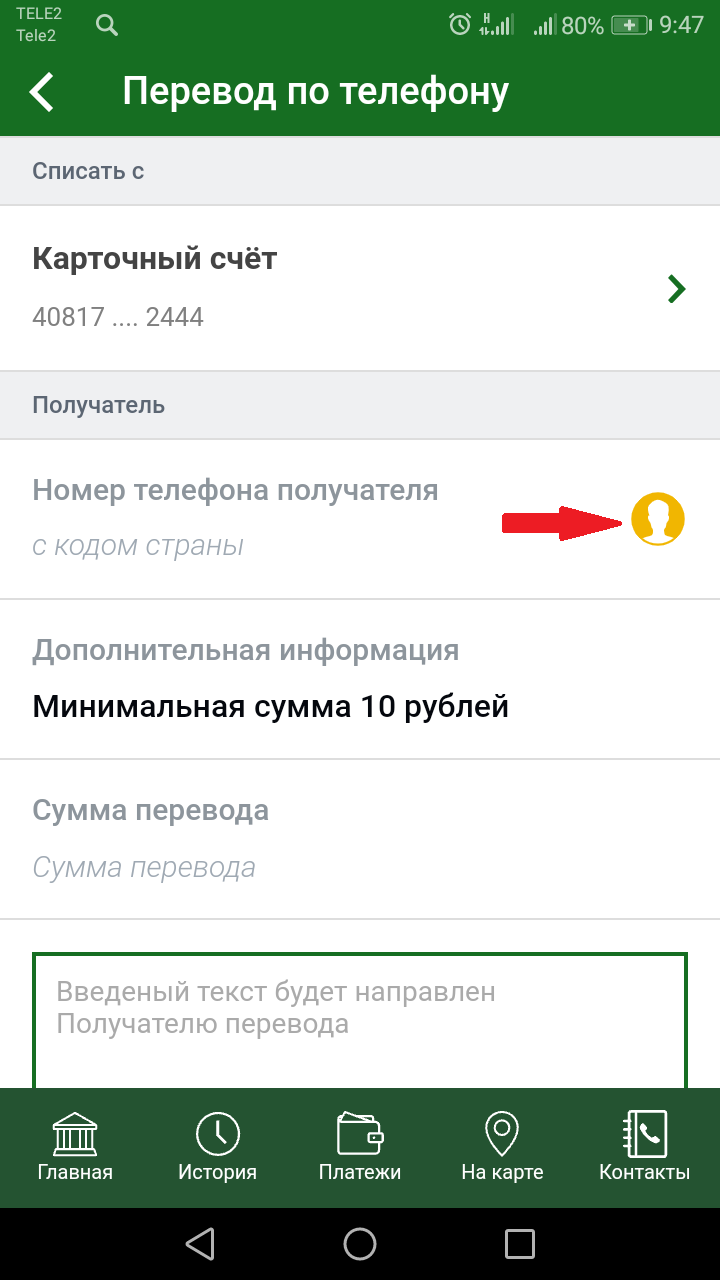 Совершение перевода    РСХБ-Сбербанк                                                                  (или любой другой банк)
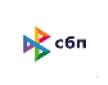 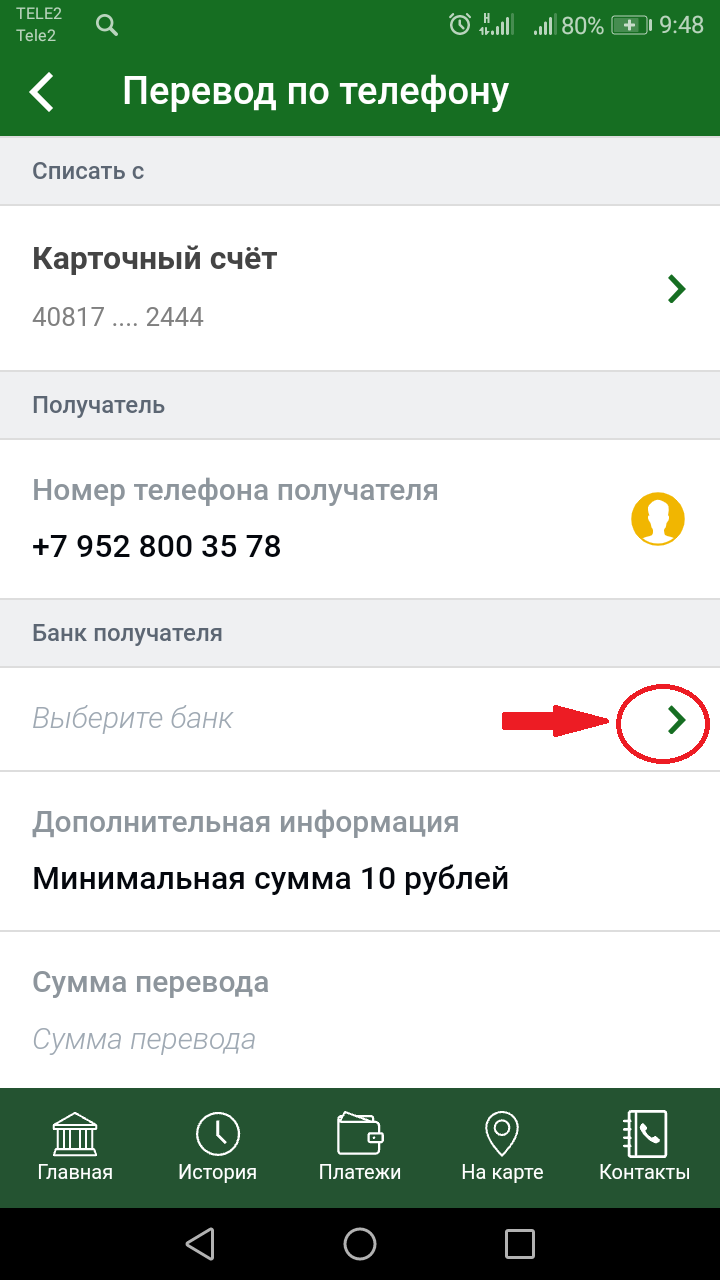 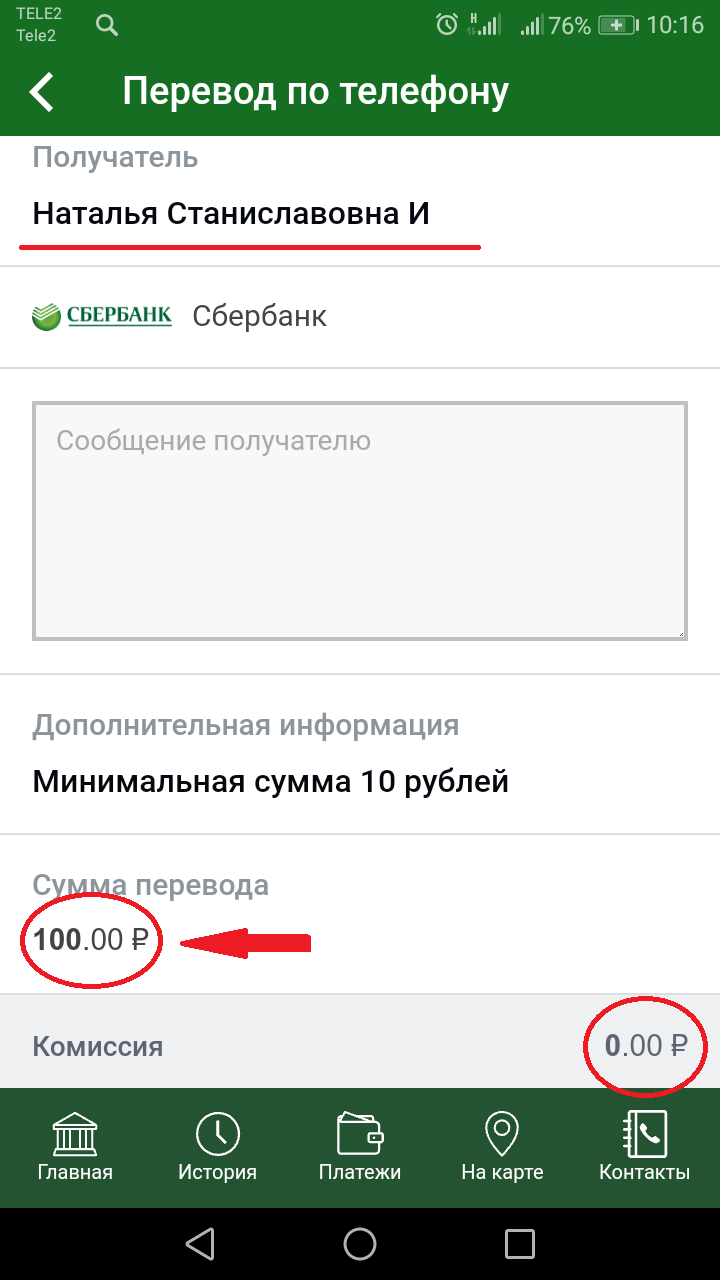 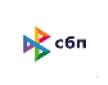 Совершение перевода    Сбербанк-РСХБ                                                                     (или любой другой банк)
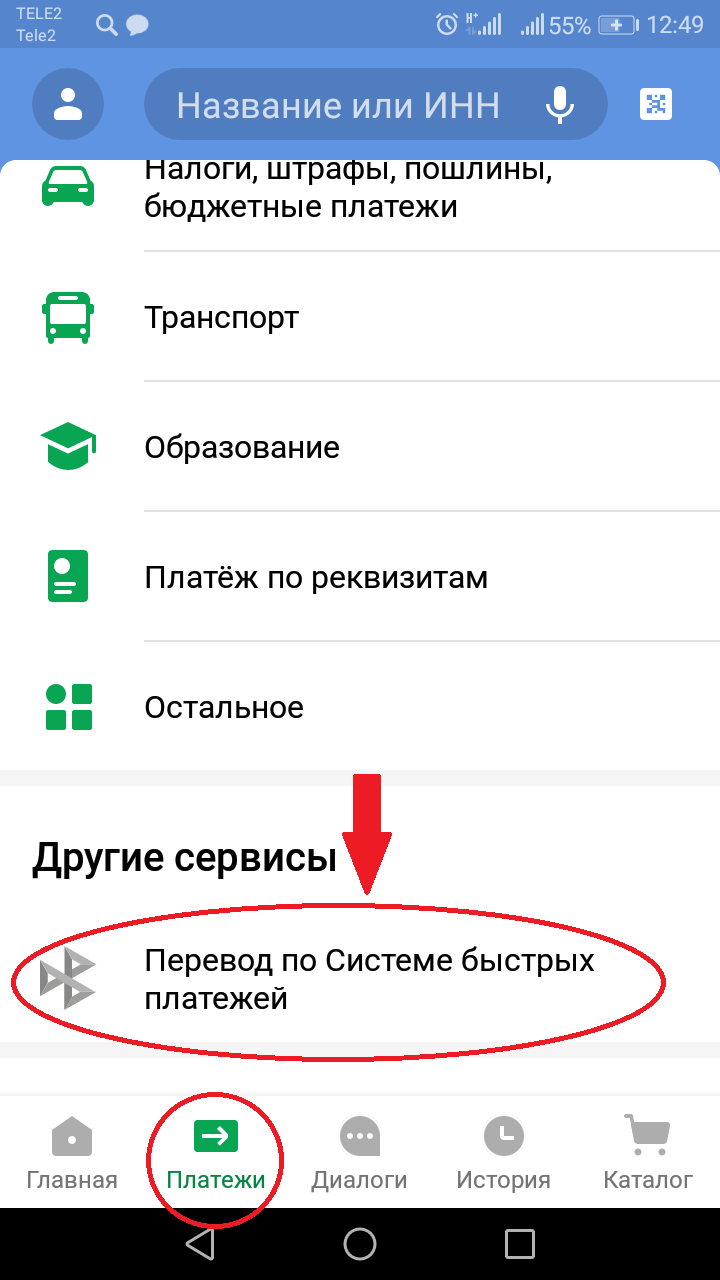 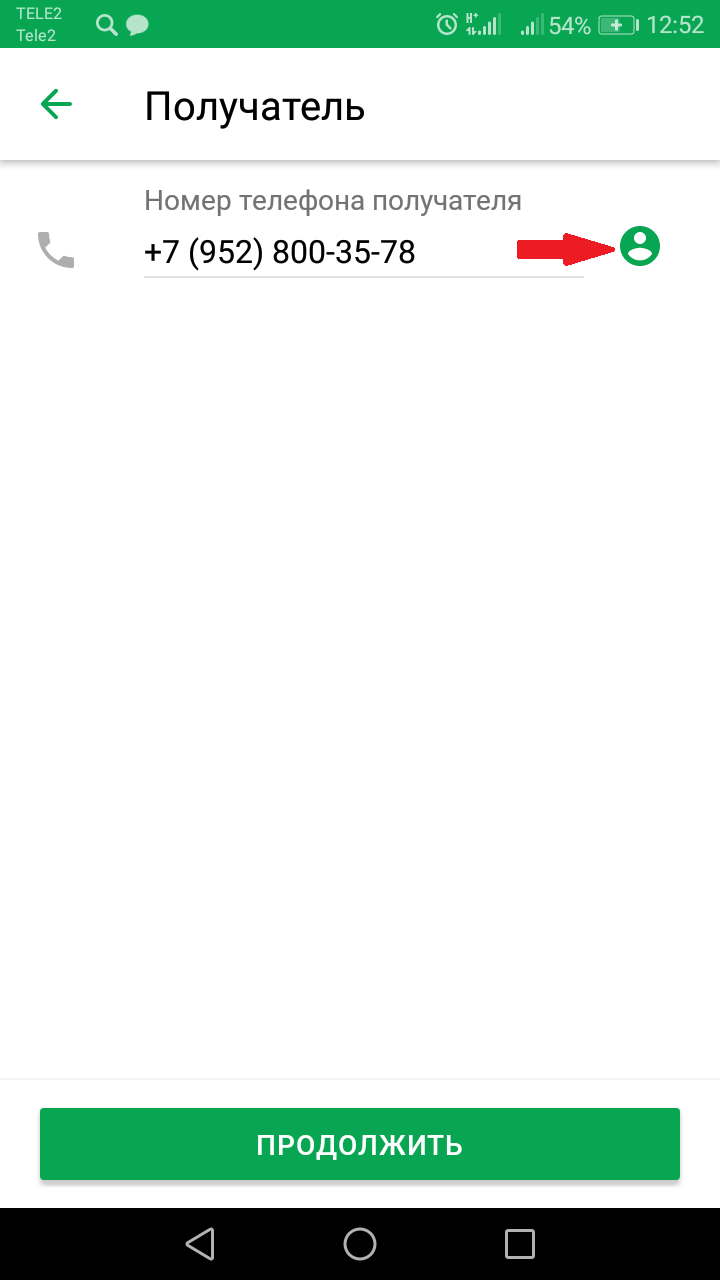 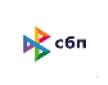 Совершение перевода    Сбербанк-РСХБ                                                                      (или любой другой банк)
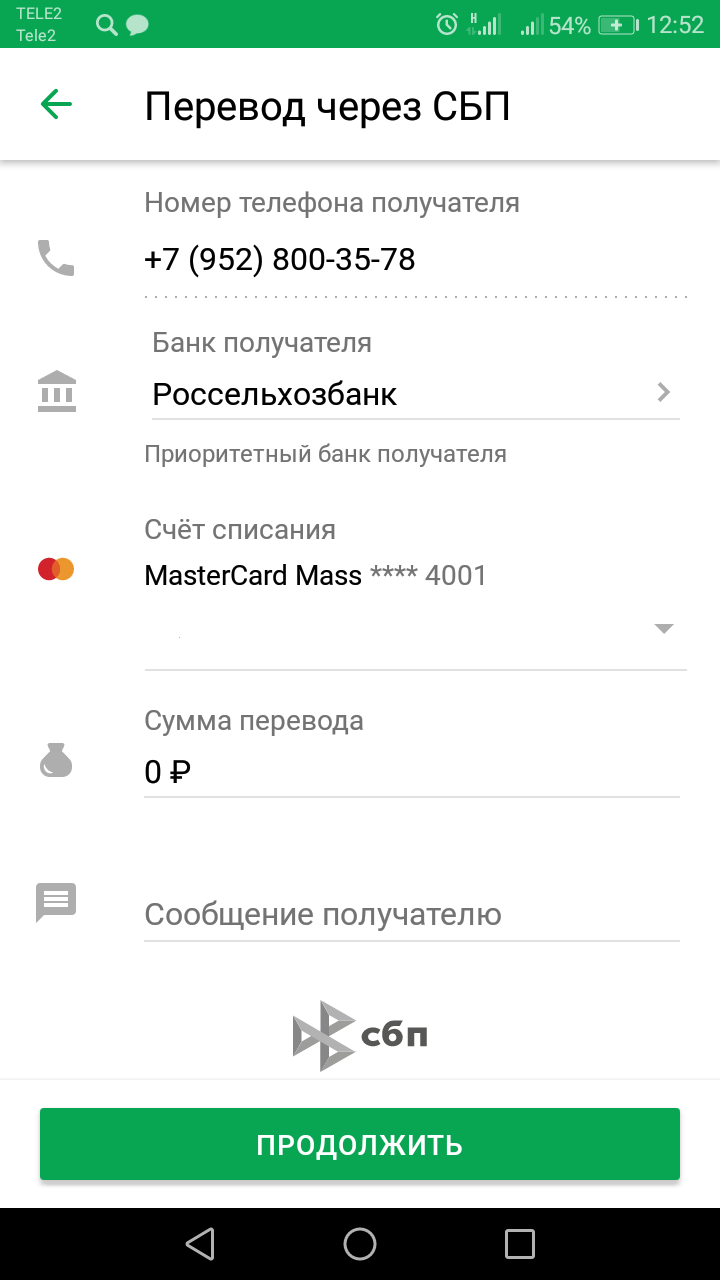 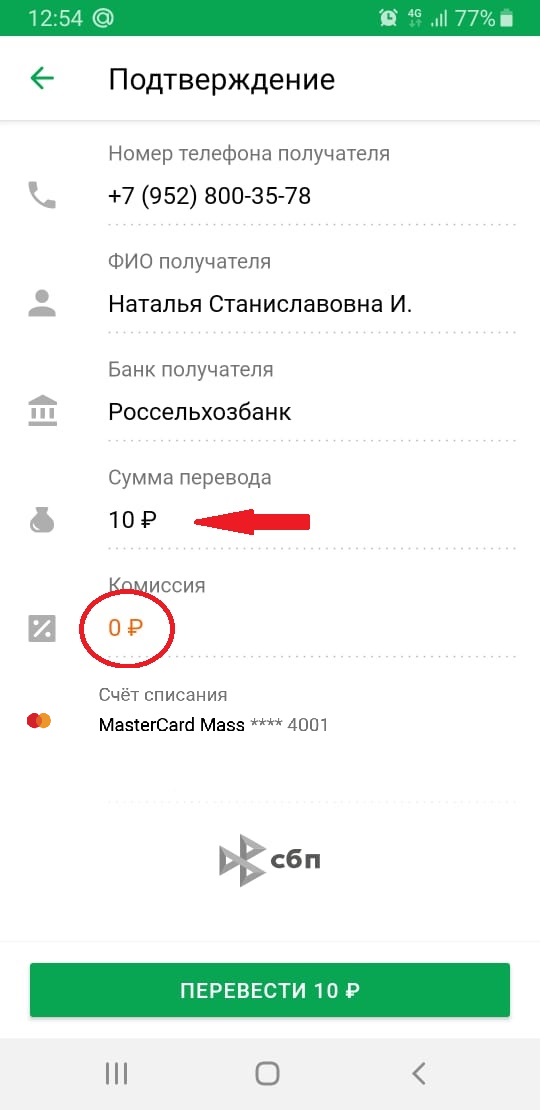